CATARATA MORGANIANA
Catarata devido ao processo de liquefação do córtex do cristalino, com afundamento inferior do núcleo maduro o saco capsular.
AUTOR: LUCAS ZAGO RIBEIROUNIFESP / EPM
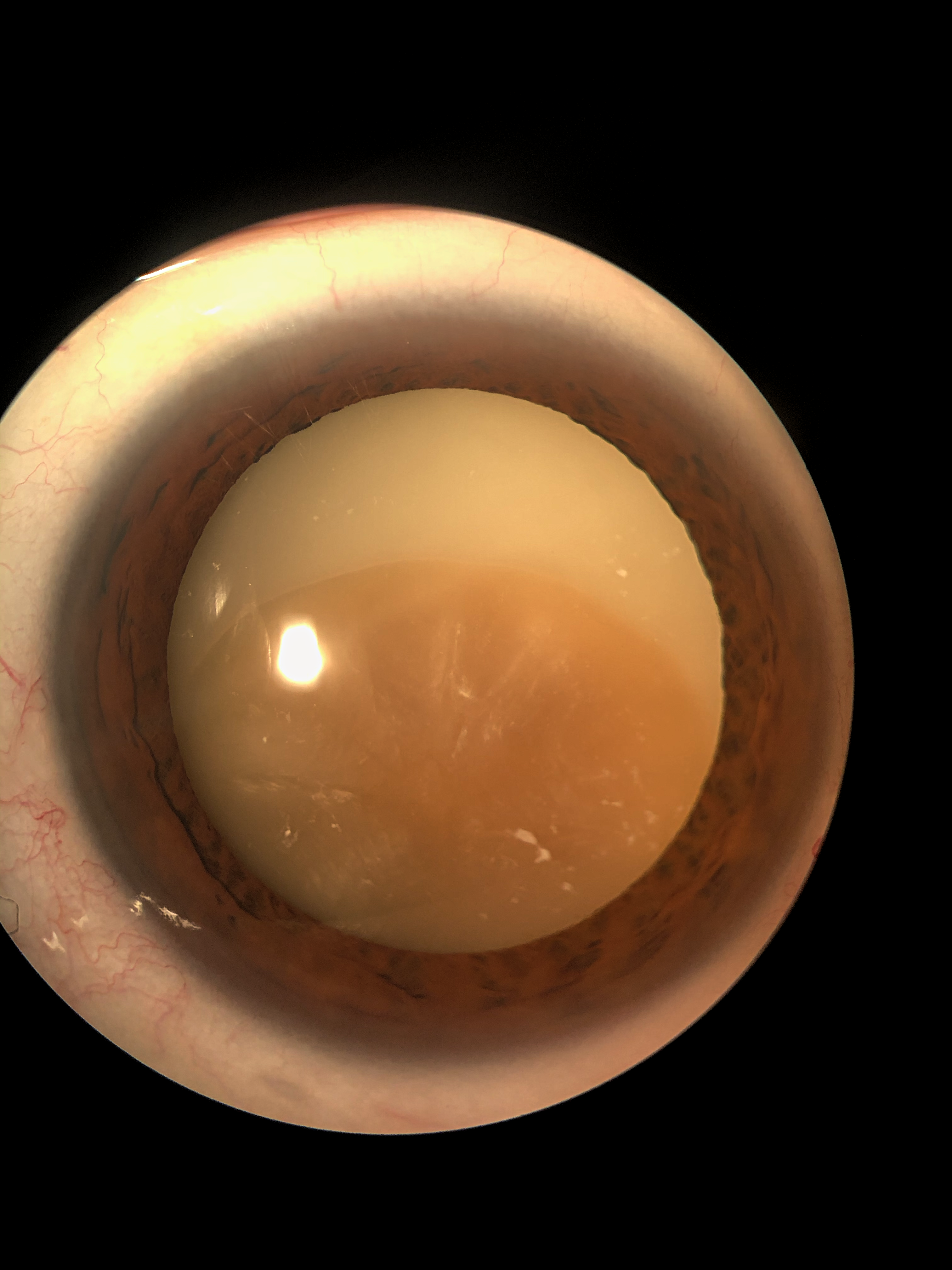